2020-06-08
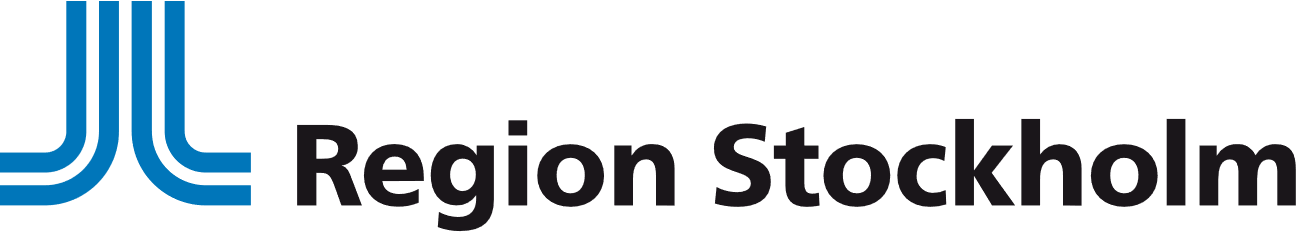 1
1
1
Organisation/Namn
Hälso- och sjukvårdsförvaltningen
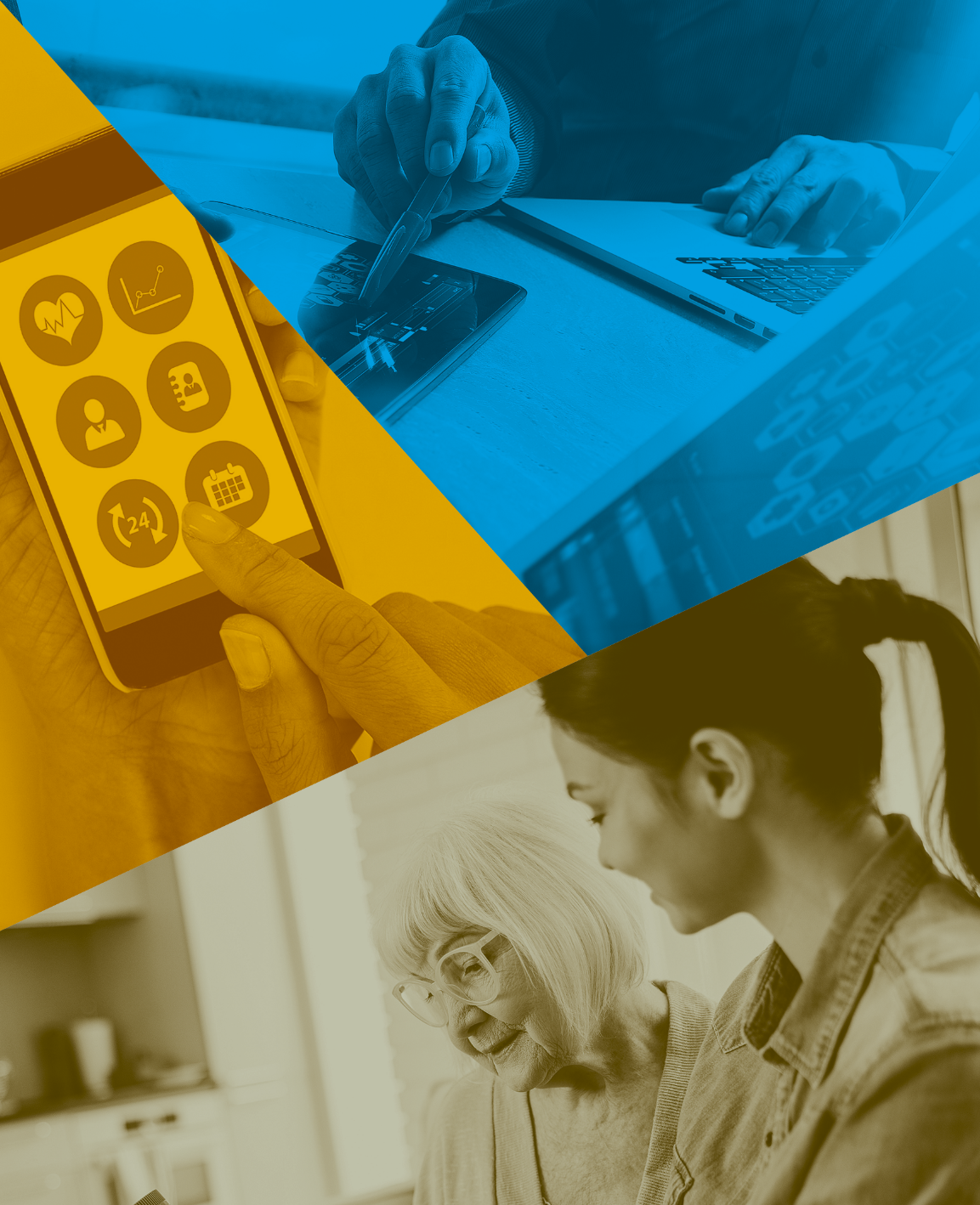 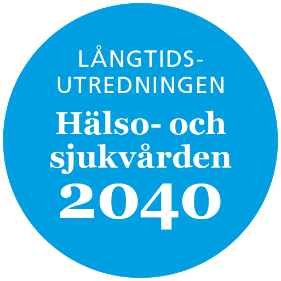 PERSPEKTIVRAPPORT
Verksamhetsutveckling och digitalisering
KUNSKAPSSTYRNING
[Speaker Notes: Denna presentation innehåller bland annat de sju huvudslutsatser som finns i delrapporten Verksamhetsutveckling och digitalisering. Delrapporten ingår i en serie av rapporter som tillsammans kommer utgöra underlag för en slutgiltig rapport från långtidsutredningen ”Hälso- och sjukvården 2040”.]
2020-06-08
2020-06-08
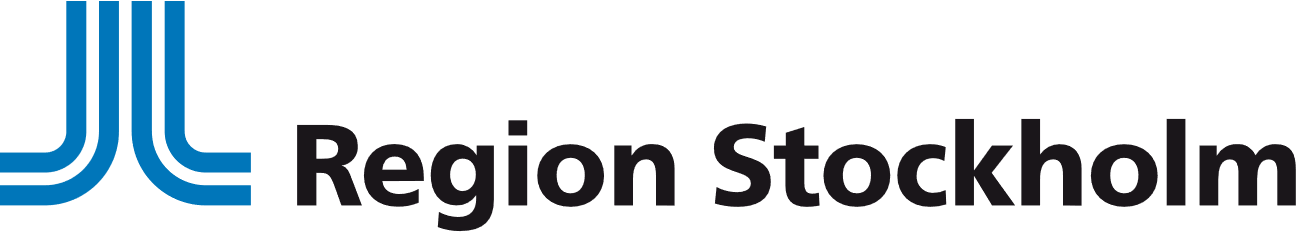 2
2
2
Organisation/Namn
Hälso- och sjukvårdsförvaltningen
INNEHÅLL
Långtidsutredningens uppdrag
Om perspektivrapporten verksamhetsutveckling och digitalisering
Nuläge 2020
Välfärdens möjligheter och utmaningar
Digitaliseringsdriven strukturomvandling inom hälso- och sjukvård
Etjänster för invånare och patienter
Inblick i Region Stockholm, hälso- och sjukvård, verksamhetsutveckling och digitalisering 
Framtid
Ny teknologi kommer bidra till vårdens utveckling och vara del av patienters vardag 2040
Den smarta stadens infrastruktur och kapacitet är en förutsättning för 2040 års invånartjänster
Sju övergripande slutsatser
[Speaker Notes: Innehållet i denna presentation består först av en kort del om utredningen och därefter några nedslag i delrapporten och de sju övergripande slutsatserna.]
2020-06-08
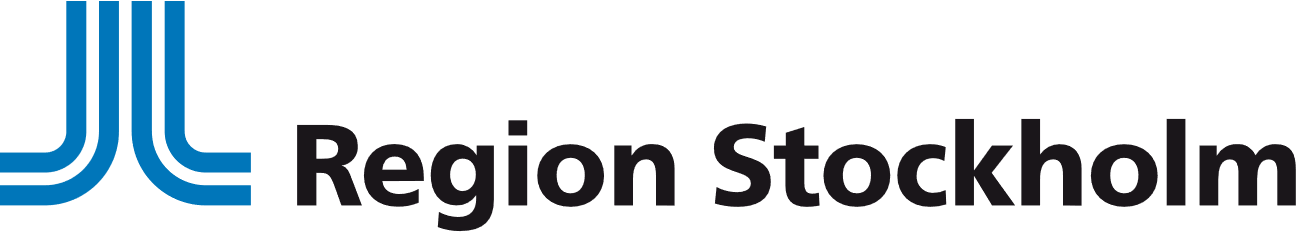 3
3
3
Organisation/Namn
Hälso- och sjukvårdsförvaltningen
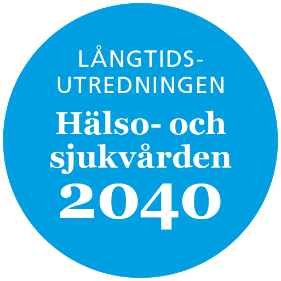 LÅNGIDSUTREDNINGENS UPPDRAG

Beskriva, analysera och presentera utmaningar och möjliga lösningar inför 2040

Ta fram underlag för beslut som säkerställer en långsiktig och hållbar planering för invånarnas framtida behov av hälso- och sjukvård

Rapportera till parlamentarisk politikergrupp

Ha ett tydligt framtidsfokus

Delrapporter om centrala perspektiv på hälso- och sjukvården tas fram löpande

Delrapporterna bildar underlag för en samlad slutrapport som beräknas vara klar 2022
KUNSKAPSSTYRNING
[Speaker Notes: Hälso- och sjukvårdsnämnden beslutade i maj 2018 om att en utredning om hälso- och sjukvårdens utveckling fram till 2040 skulle genomföras i dialog med professionen, patienter och andra intressenter. 
Utredningen ska beskriva, analysera och presentera utmaningar och möjliga lösningar för beslut om strategier och förslag till konkreta reformer. 
Under utredningens gång tas det fram en rad delrapporter om olika perspektiv på hälso- och sjukvården vilka kommer att bilda underlag för en samlad slutrapport som beräknas vara klar 2022.]
2020-06-08
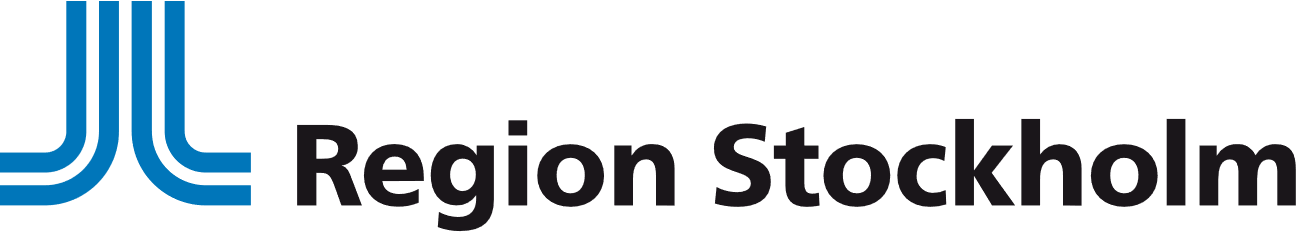 4
4
4
Organisation/Namn
Hälso- och sjukvårdsförvaltningen
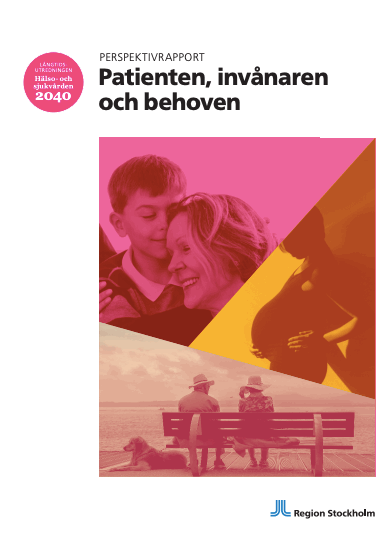 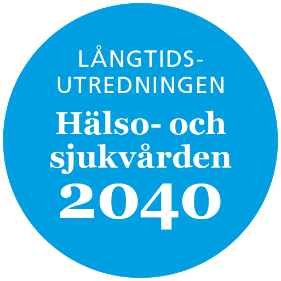 NÅGRA CENTRALA PERSPEKTIV
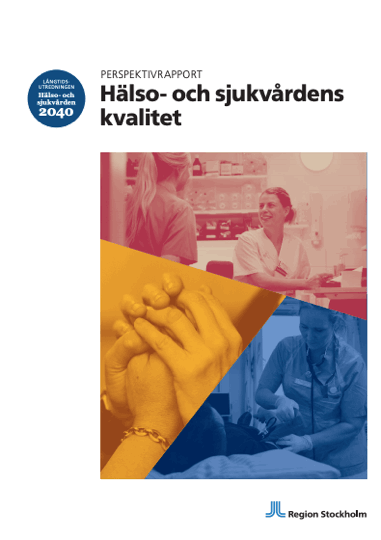 Invånarens och patientens behov
Kvalitet
Struktur
Verksamhetsutveckling och digitalisering
Finansiering
Styrning
Kompetens
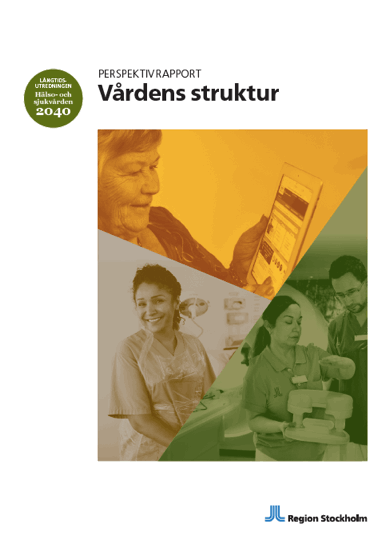 KUNSKAPSSTYRNING
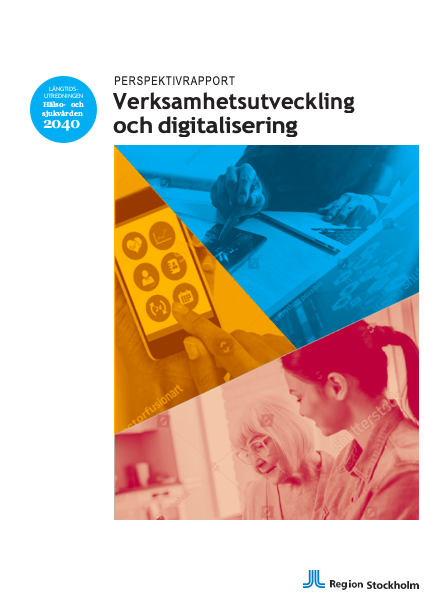 [Speaker Notes: Utredningen ska göra framtidsanalyser kring en rad centrala perspektiv på hälso- och sjukvården.]
2020-06-08
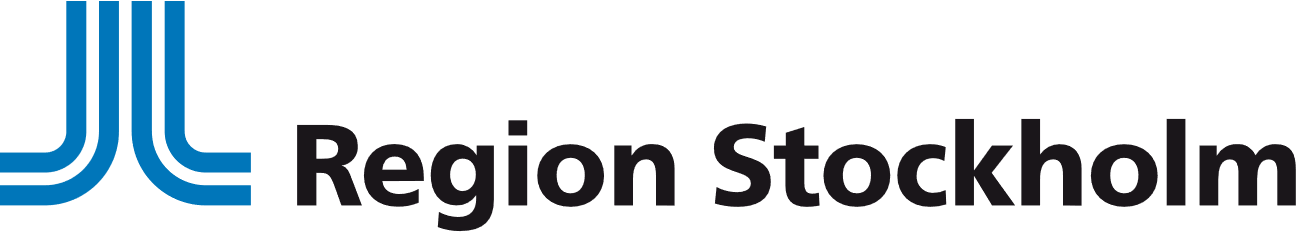 5
5
5
Organisation/Namn
Hälso- och sjukvårdsförvaltningen
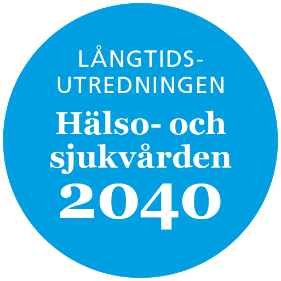 METODIK: FRÅN FRAMTIDSSCENARIO TILL VÅRDSCENARIO
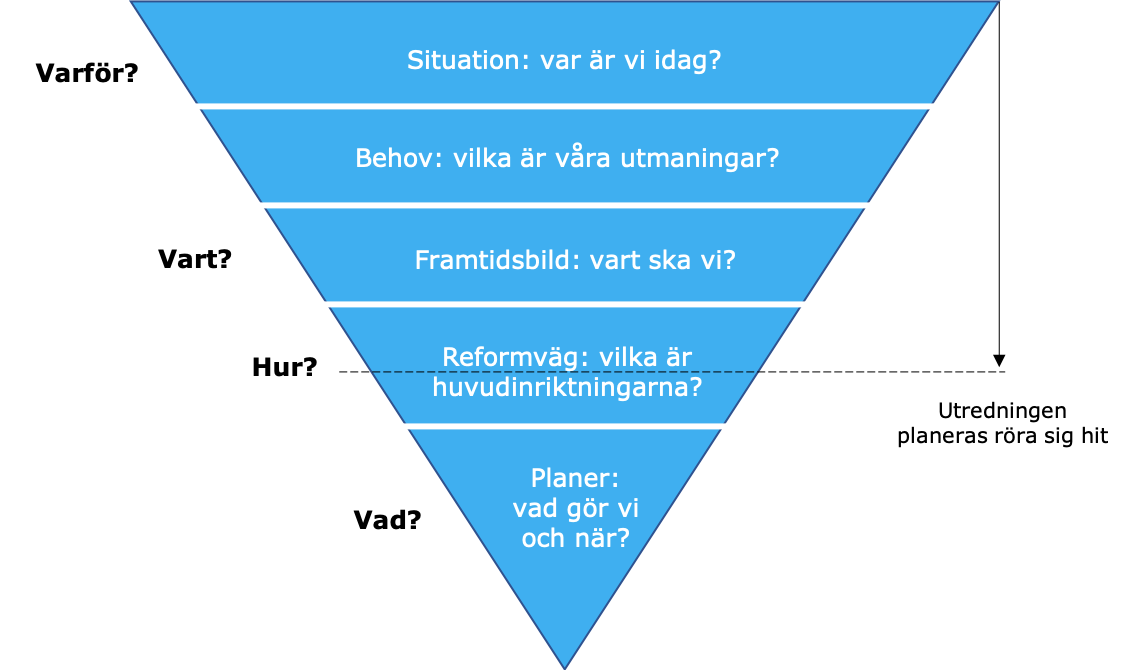 [Speaker Notes: Utredningen använder en metodik som kan illustreras som en tratt. Den utgår från ett nuläge – var befinner vi oss idag.
Nästa steg handlar om att analysera behoven – vilka är våra utmaningar?
Tredje nivån beskriver framtidsbilden – vart ska vi?
Fjärde nivån handlar om reformvägar – vilka är huvudinriktningarna och den sista nivån handlar om planer – vad ska vi göra och när?
Utredningen levererar inte konkreta planer – vad göra och när? – utan stannar en bit in i reformfasen där de politiska diskussionerna tar vid. Uppgiften är att ge beslutsfattarna underlag för reformer och konkreta beslut.]
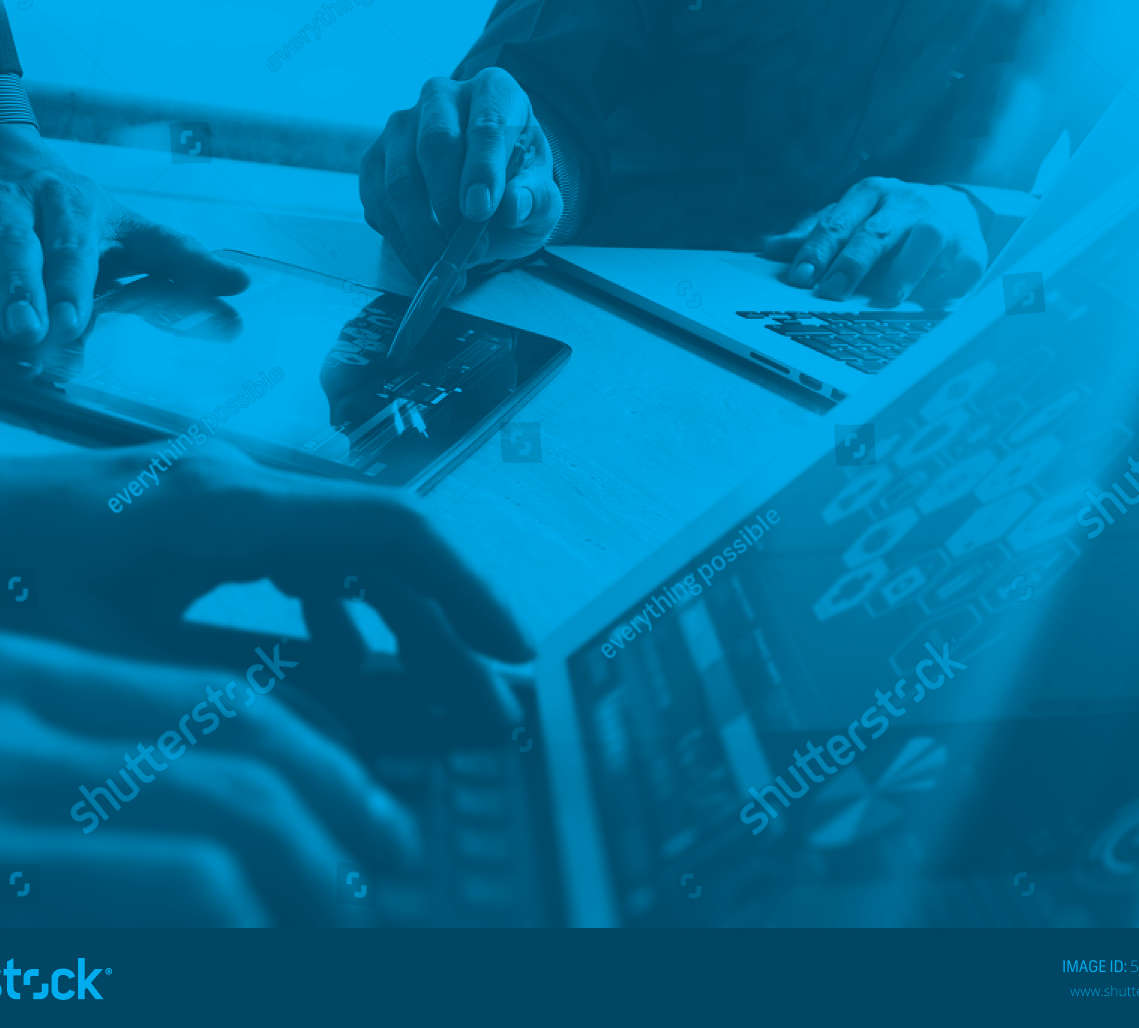 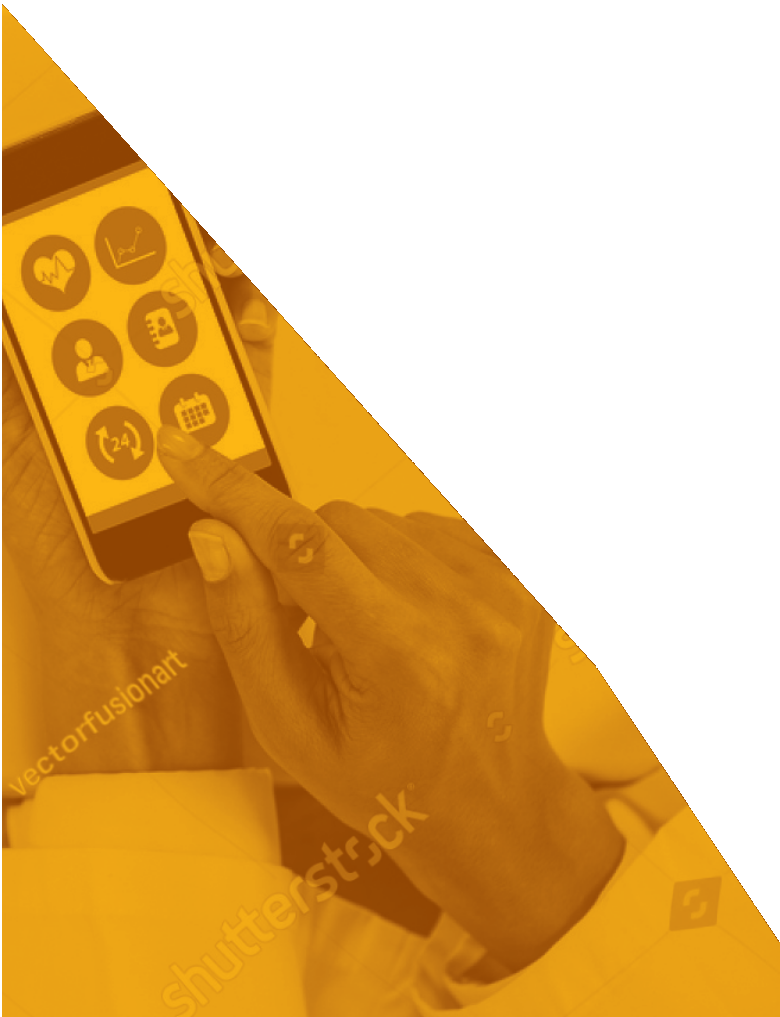 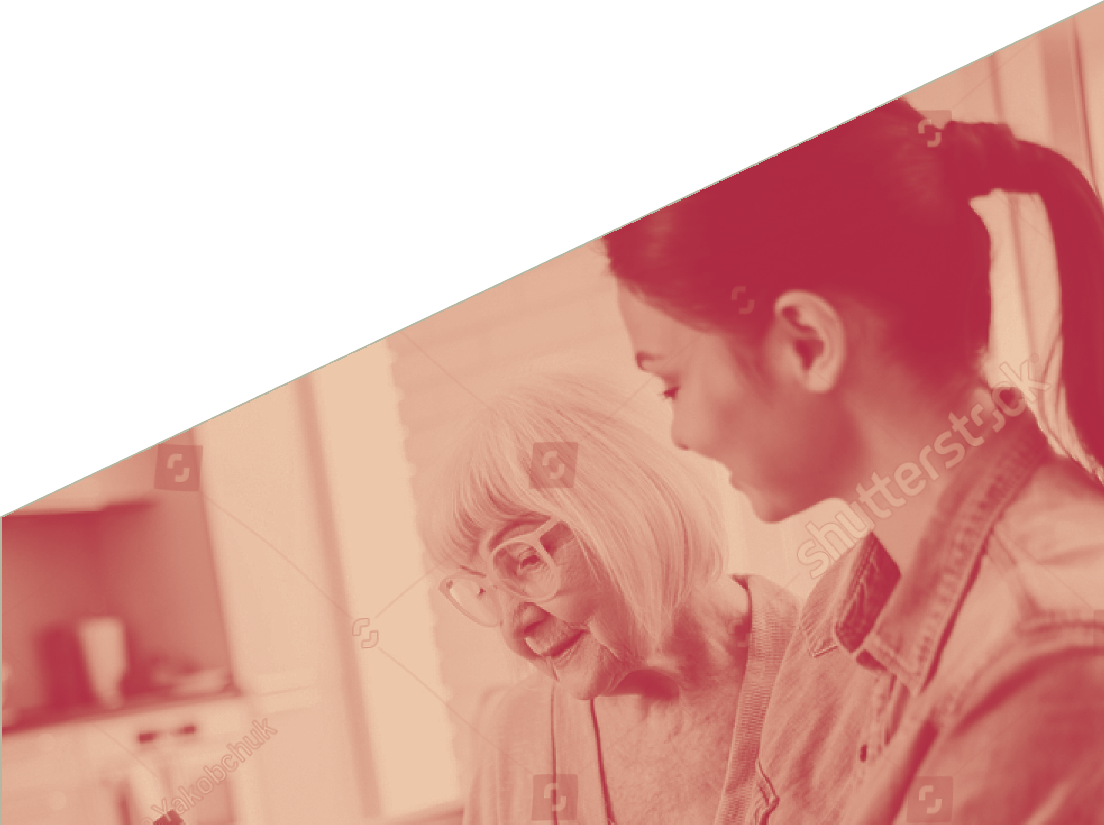 2020-06-08
2020-06-08
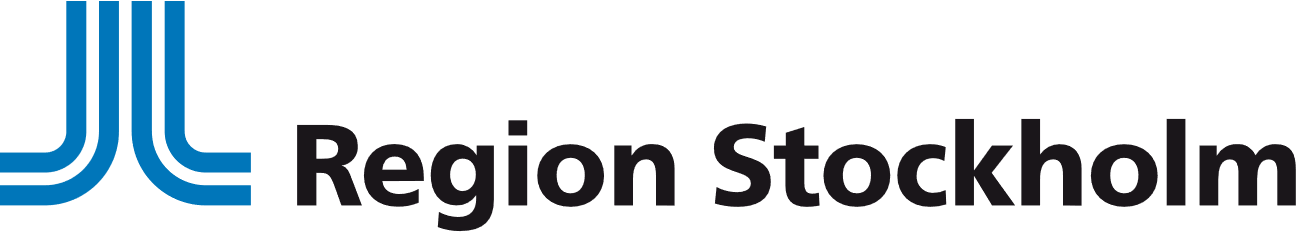 6
6
6
Organisation/Namn
Hälso- och sjukvårdsförvaltningen
PERSPEKTIVRAPPORT
Verksamhetsutveckling och digitalisering
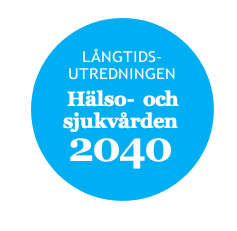 FRAMTIDSBILD OCH SAMMANFATTANDE ANALYS
Det är viktigt att fortsätta prioritera utvecklig av verksamheter
Digitaliseringsdriven strukturomvandling kommer fortgå
Ny teknologi kommer kunna bidra till vårdens utveckling och patientens vardag 2040
Vilken ny teknik som kommer ha störst påverkan får framtiden utvisa
Hur hälso- och sjukvårdens fortsatta utveckling och digitalisering ska styras och följas upp behöver beslutas
[Speaker Notes: 1. KOMPLETTERANDE INSPEL TILL SLUTSATSERNA OVAN: 
Teknisk utveckling och digitalisering har inneburit automatisering av arbete och förändrade arbetssätt och nya yrkesroller. 
Det finns behov av att utbilda de som är yrkesverksamma inom olika professioner och förvaltningar. 
Det finns också behov av att komplettera medicinsk utbildning kring teknikens möjligheter samt teknisk utbildning med hälso- och sjukvårdens behov. 

2. IDENTIFIERADE UTMANINGAR FÖR FRAMTIDA UTVECKLING SOM BEHÖVER ADRESSERAS REDAN I NULÄGET:
Identifierade utmaningar för framtida utveckling som behöver adresseras redan i nuläget: 
Privat och offentligt data – legala krav, olika ägarskap samt avsaknad av tillgång till olika aktörers data och möjlighet att få ut stora volymer 
Integritet – inte använda data utan att redogöra för användningens syfte och inte i kommersiella syften 
Lagstiftning och tolkningar – det finns behov av en samstämmig tolkning 
Interoperabilitet – fortsatt avsaknad av fungerande teknisk kommunikation och semantiska definitioner mellan IT-system utgör ett hinder för effektivare samarbete 
Prioriteringar – var och hur ska utveckling drivas för att den ska vara kostnadseffektiv? 
Kontinuitet och samverkan i hälso- och sjukvård – många olika aktörer och samverkan sker på frivillig basis, vilket inte bidrar till kontinuitet 
Preventiva åtgärder för invånare och patient – individens ansvarar och vårdens möjlighet att stötta? 
Hur ska hälso- och sjukvårdens digitalisering styras och följas upp?]
2020-06-08
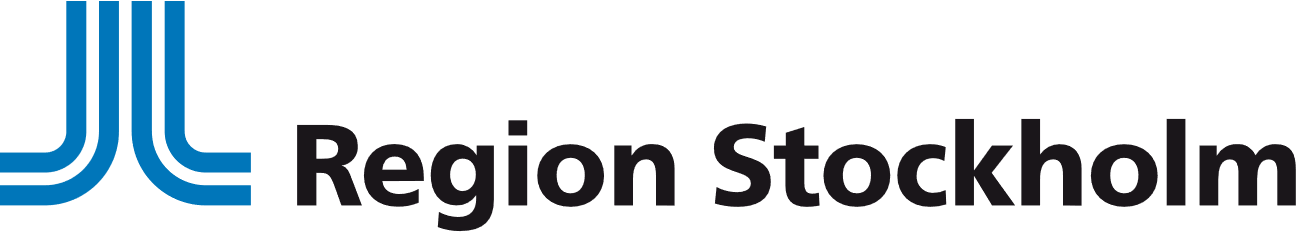 7
7
7
Organisation/Namn
Hälso- och sjukvårdsförvaltningen
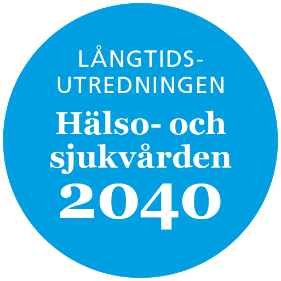 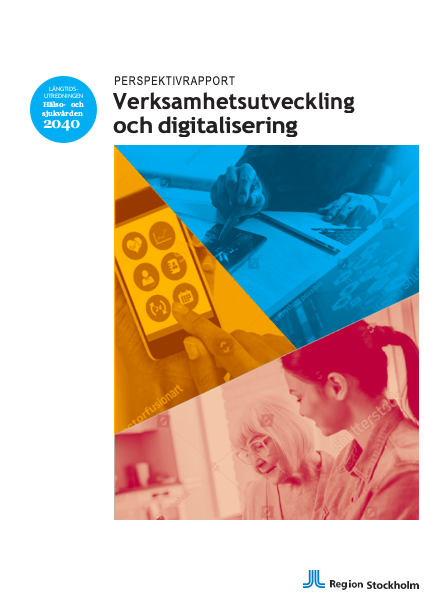 PERSPEKTIVRAPPORT
Verksamhetsutveckling och digitalisering
2020-06-08
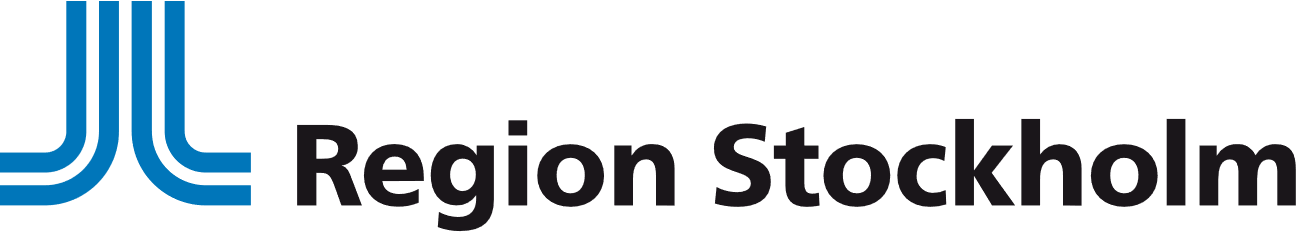 8
8
8
Organisation/Namn
Hälso- och sjukvårdsförvaltningen
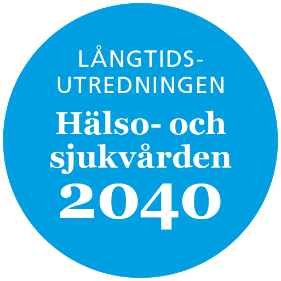 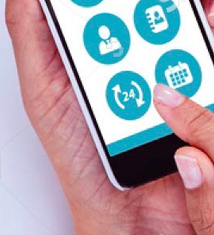 VERSAMHETSUTVECKLING OCH DIGITALISERING ÄR EN BRED FRÅGESTÄLLNING
Verksamhetsutveckling sker oberoende av eller med hjälp av teknik. I dagsläget inkluderar dock nästan all verksamhetsutveckling direkt eller indirekt någon form av digitalisering. 
Det behöver också beaktas i ett sammanhang där finns olika regulatoriska krav, behov och olika aktörer som ska samspela.
[Speaker Notes: Verksamhetsutveckling och digitalisering är i regionen påverkar och sker samverkan med många olika aktörer och intressenter. 
Samverkan sker mellan beställare av vård, vårdgivare i egen regi, privata vårdgivare, kommun och myndigheter 
Regionen digitalisering omfattar både etjänster för patienter likväl som IT-stöd för medarbetare]
2020-06-08
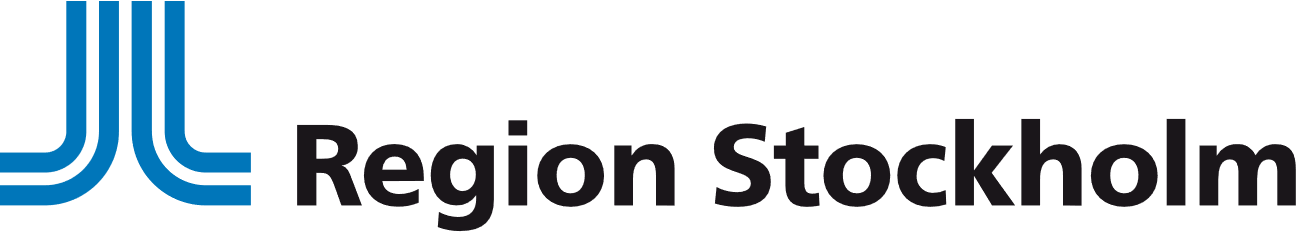 9
9
9
Organisation/Namn
Hälso- och sjukvårdsförvaltningen
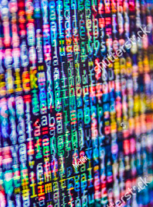 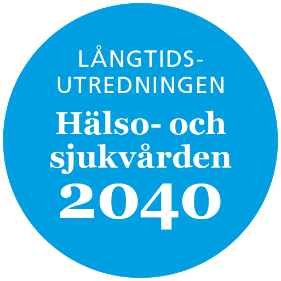 SAMMANFATTNING
Den digitala omsvängningen pågår och det finns inget färdigt facit
Antal användare av digitala vårdtjänster har ökat
Digitaliseringen har bidragit till etablering av digitala vårdgivare
Utveckling och digitalisering formas i regionen och är baserat på lagar, visioner och beslut
Lagar kan behöva förändras
Region Stockholm bör öka satsningen på samordning för verksamhetsutveckling och digitalisering
Ny teknologi kommer bidra till vårdens utveckling och patientens vardag 2040
AI förväntas att bli lika banbrytande som elektriciteten
Vilken ny teknik som kommer ha störst påverkan får framtiden utvisa
KUNSKAPSSTYRNING
[Speaker Notes: INLEDANDE SAMMANFATTNING I DELRAPPORTEN 

  Digitaliseringsdriven strukturomvandling pågår
Inget färdigt facit: Den tekniska utvecklingen bedöms kunna komma omforma yrkeslivet samt yrkesroller. Automatisering kan bidra till nya arbetssätt. En aktiv digitaliseringspolitik kan bidra till att Sverige fortsatt placerar sig som en framskriden digital ekonomi och har en digitalt avancerad befolkning.
E-tjänster har ökat: Invånare, patienter och närstående är medskapare i hälso- och sjukvård. Utöver e-tjänster som erbjuds via hälso- och sjukvård kan invånare använda olika appar och smarta devices för välmående och hälsa.
Digitala vårdgivare: Region Stockholm har många olika vårdaktörer både inom egendriven och privat driven vård. Det finns avtal mellan beställare och vårdgivare. I avtalen mellan Region Stockholm och vårdgivare ställs krav på digitala förmågor. Digitaliseringen har möjliggjort helt digitala vårdgivare. 
Lagar behöver förändras: Teknik och digitalisering medger en förflyttning och förskjutning av gränser mellan aktörer inom hälso- och sjukvård. Detta förutsatt att det medges av det befintliga lagrummet alternativt att det utvecklas och förändras. 
Satsa på samordning: Det finns idag ett stort och komplext arv med många olika IT-system, kopplingar och data finns decentraliserat hos olika parter. En enhetlig informatik och tillgång till användbar data är viktiga komponenter för det dagliga arbetet likväl som utveckling och innovation av arbetssätt. Tekniskt sett är mycket möjligt men andra faktorer som tolkning av lagar och samordning på en komplex samverkansarena är de stora utmaningarna i dagens utveckling.

Ny teknik kommer påverka utveckling: det finns en osäkerhet om vilken teknik som kommer påverka och hur stor påverkan kan förväntas bli.
AI banbrytande: Det är troligt att artificiell intelligens och maskininlärning/djupinlärning kommer ha stor påverkan på hela vårt samhälle och att AI kommer att bli lika banbrytande som elektriciteten.
Vad ny teknik och till exempel AI kan lösa inom hälso- och sjukvård samt inom vilka områden behöver löpande bedömas och utvärderas. Omvandlingen kan ske stegvis i takt med att kunskap inhämtas och konkret tillämpning sker. Metodutveckling och ramverk behöver anpassas för automatisering och AI. 
Tillgång till mycket data blir avgörande för den framtida utvecklingen.]
10
Hälso- och sjukvårdsförvaltningen
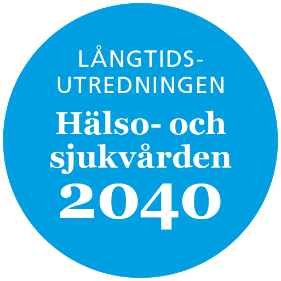 PÅVERKANASFAKTORER FÖR VERKSAMHETSUTVECKLING OCH DIGITALISERING
Etik, juridik och tolkningar
Omvärld, samhällsutveckling och trender
Politisk färdriktning, målbild och handlingsplaner för hälso- och sjukvård
Kunskapsstyrning, forskning och evidens 
Vårduppdrag och verksamhetens behov
Organisation och styrning, mekanismer för beslut och genomförandekraft 
Former för överenskommelser med vårdaktörer
Data, vårdinformatik och teknisk utveckling
Ekonomi och finansiering
Mekanismer för innovation
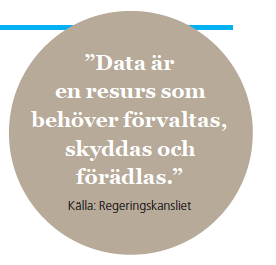 [Speaker Notes: Det är många faktorer att ta hänsyn till för att kunna digitalisera. T ex
Lagar måste upprätthållas
Politiken behöver besluta om inriktning för hälso- och sjukvården digitalisering
Det behöver finnas pengar för utveckling och förvaltning
Tekniska lösningar måste fungera enligt regionens krav för att vara driftsäkra och robusta]
11
Hälso- och sjukvårdsförvaltningen
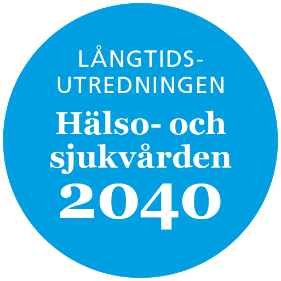 NULÄGE 2020: VÄLFÄRDENS MÖJLIGHETER OCH UTMANINGAR
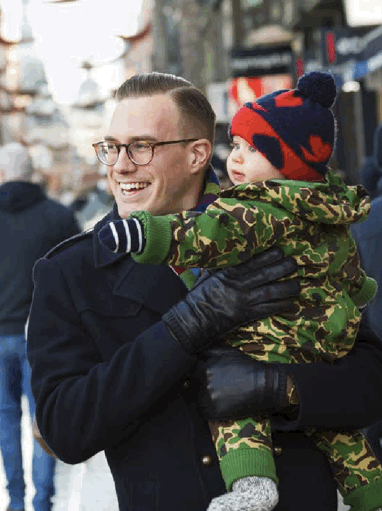 Utbredd digitalisering. Sverige är en av de främsta digitala ekonomierna i EU och invånarna känner sig överlag delaktiga i det digitala samhället
Användningen av digitala e-hälsotjänster ökar men det finns ingen tydlig bild av effekterna
Välmående- och hälsoappar ökar. Det finns ingen samlad bild eller kartläggning av användningen
Data samlas in av stora teknologibolag som blir underlag i utvecklingen av nästa generations avancerade smarta produkter 
Många offentliga aktörer arbetar med digitaliseringsfrågor och AI-kartläggning men definitioner och tolkningar är olika
Samverkan och digitalisering över vårdgivargränser är beroende av att det finns incitament för detta
[Speaker Notes: NÅGRA KOMPLETTERANDE SIFFROR:

Cirka en miljon svenskar lever idag i digitalt utanförskap (äldre kvinnor, invånare med lägre utbildning och inkomst samt boende på landsbygd som inte ser nyttan och/eller upplever tröskeln för hög). 
1 januari 2020 hade 1,56 miljoner (67 %) invånare i Region Stockholm ett konto på 1177.se. 
Etjänster för journalinformation för patienten – Journalen via 1177 – hade närmare fem miljoner inloggningar, vilket är mest i hela landet. Många loggar dock in flera gånger
Invånarna i Stockholms län använde under 2018 videomöten i allt högre utsträckning och liksom i resten av landet oftare av kvinnor än av män.]
12
Hälso- och sjukvårdsförvaltningen
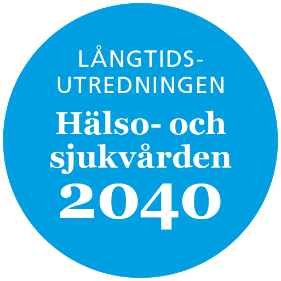 NÅGRA EXEMPEL PÅ PÅGÅENDE VERKSAMHETSUTVECKLING OCH DIGITALISERING
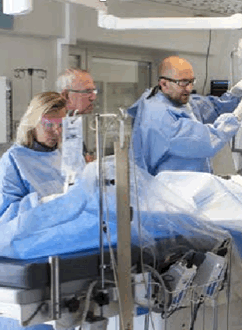 E-tjänster för invånare och patienter 
Verksamhetsutveckling sker från nationell kunskapsstyrning till den enskilda vårdgivarens egna utvecklingsansvar 
Innovationsarbete sker regionalt och lokalt
Centrum för hälsodata där tillgång till data är viktigt för bland annat forskning
Samordning av IT och förvaltningsstyrning över vårdgivargränser
Vidareutveckling och upphandling av IT
Samordning och gemensamt arbete med masterdata, informatik och hälsoinformatik
[Speaker Notes: KOMPLETTERANDE FÖRKLARINGAR: 

Avtal med vårdgivare och krav på digitala förmågor: 
målet med digitaliseringen är att få en tillgänglig (all vård ska ses som digifysisk), resurseffektiv och patientcentrerad vård. 

Samordning av IT och förvaltningsstyrning: 
Privata vårdgivare ingår inte i Region Stockholms styrsystem utan de utarbetar egna strategier för digitalisering -  utmaning att få ett helhetsperspektiv.
Förmågan för samarbete och utveckling av e-hälsofrågor behöver utvecklas och bli mer transparent samt aktiv och samordnande. 

Framtidens vårdinformationsmiljö (FVM - är en mångårig satsning på en mer modern vårdplattform): 
Skillnaderna mellan de olika regionerna och olika lösningar för vårddokumentation kommer innebära fortsatt bristande interoperabilitet mellan system. 

Verksamhetsutveckling i Region Stockholm: 
Det finns ingen central funktion inom Region Stockholm för verksamhetsutveckling av hälso- och sjukvård. En utmaning med övergripande initiativ kan vara att nå ut hela vägen till den mer vårdnära vårdverksamheten och vice versa. 
Enskilda vårdgivare har ett eget ansvar för verksamhetsutveckling som ofta beror på verksamhetens kapacitet, volym och omsättning.
En förutsättning för att utveckla arbetssätt och teknik är att de går att provtrycka. 

Innovation i Region Stockholm: 
Innovationsutveckling kan kravställas via avtal mellan Region Stockholm och vårdgivare. 
Regionens medarbetare kan ansöka om medel från en Region Stockholms innovationsfond. 
Medel för innovationsutveckling kan även sökas från andra parter, till exempel Vinnova.
Innovationsutveckling kan också ske i samarbete med näringslivet och via innovationsupphandlingar.

Centrum för hälsodata (start 2019): 
Utvecklingsarbete ska initialt fokusera på en säker och enhetlig process för att ge forskare tillgång till data med etiskt godkännande. 

Masterdata, informatik och hälsoinformatik: 
Region Stockholm fattade år 2020 ett beslut i hälso- och sjukvårdsnämnden om informationsarkitektur och informatik i Region Stockholms sjukvårdssystem. I uppdraget ingår att skapa förutsättningar för att samtliga vårdgivare som har vårdavtal med Region Stockholm att de ska följa de av Informatikrådet beslutade principerna. 

E-tjänster för invånare och patienter: 
Januari 2020 hade 1,56 miljoner (67 %) invånare i Region Stockholm ett konto på 1177 Vårdguiden, det har ökat sedan föregående år.
Under 2017 stod invånarna i Stockholms län för 43% av de digitala vårdbesöken och var därmed överrepresenterade i förhållande till befolkningsmängden.]
13
Hälso- och sjukvårdsförvaltningen
DEN SMARTA STADENS INFRASTRUKTUR OCH KAPACITET ÄR EN FÖRUTSÄTTNING FÖR DIGITALA TJÄNSTER ÅR 2040
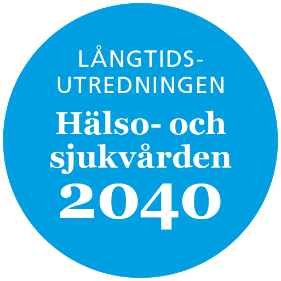 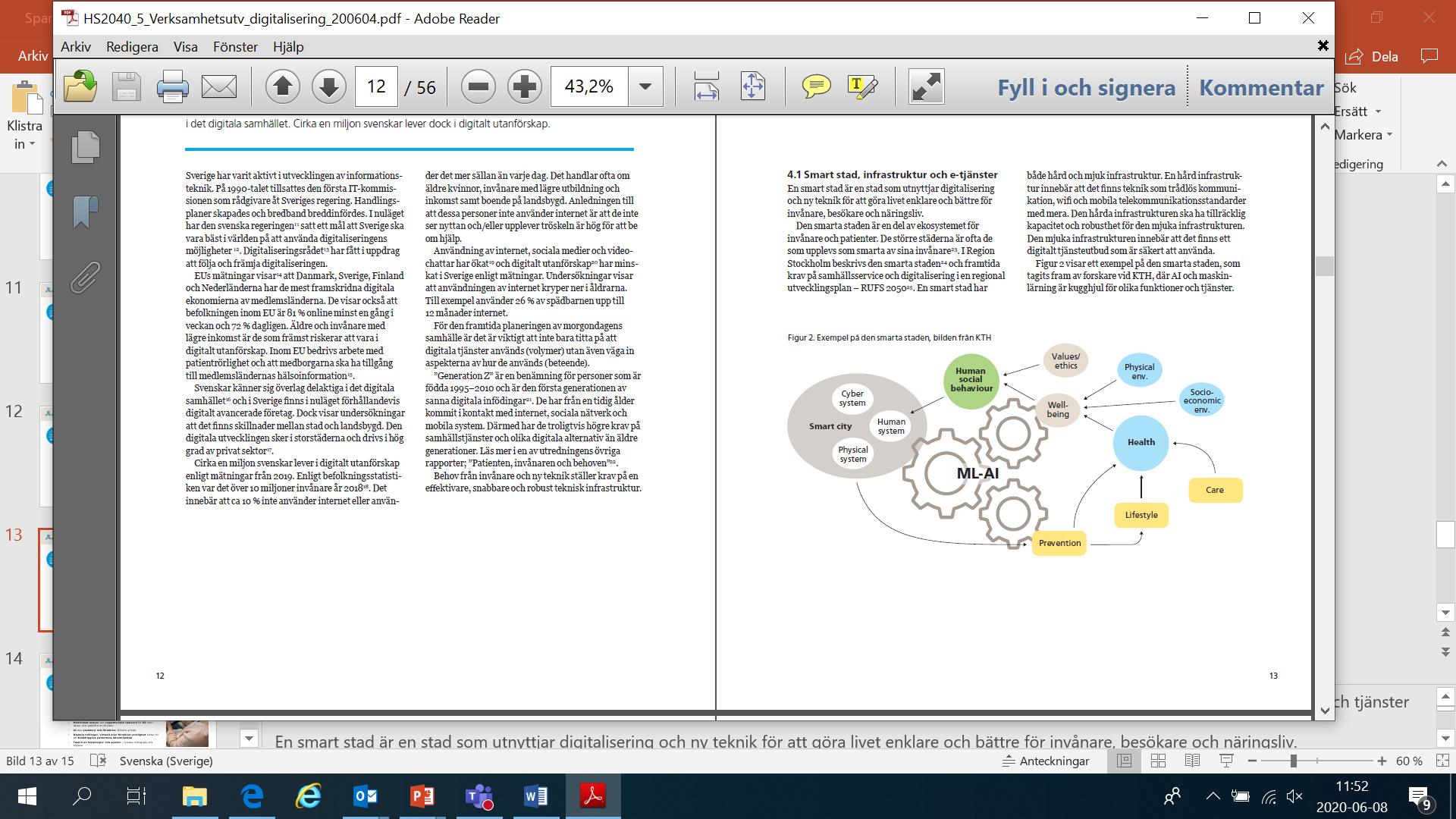 Den smarta staden är en del av det digitala ekosystemet för invånare och patienter
I Region Stockholm beskrivs den smarta staden och framtida krav på samhällsservice och digitalisering i en regional utvecklingsplan – RUFS 2050
[Speaker Notes: Figuren visar ett exempel på den smarta staden, som tagits fram av forskare vid KTH, där AI och maskinlärning är kugghjul för olika funktioner och tjänster

En smart stad är en stad som utnyttjar digitalisering och ny teknik för att göra livet enklare och bättre för invånare, besökare och näringsliv. 
Den smarta staden är en del av ekosystemet för invånare och patienter. 
De större städerna är ofta de som upplevs som smarta av sina invånare. 
En smart stad har både hård och mjuk infrastruktur. 
En hård infrastruktur innebär att det finns teknik som trådlös kommunikation, wifi och mobila telekommunikationsstandarder med mera. 
Den hårda infrastrukturen ska ha tillräcklig kapacitet och robusthet för den mjuka infrastrukturen. 
Den mjuka infrastrukturen innebär att det finns ett digitalt tjänsteutbud som är säkert att använda.]
14
Hälso- och sjukvårdsförvaltningen
NY TEKNOLOGI KOMMER BIDRA TILL VÅRDENS UTVECKLING OCH FORTSATT VARA DEL AV PATIENTERS VARDAG 2040
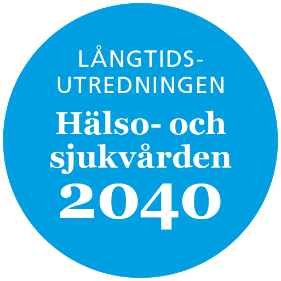 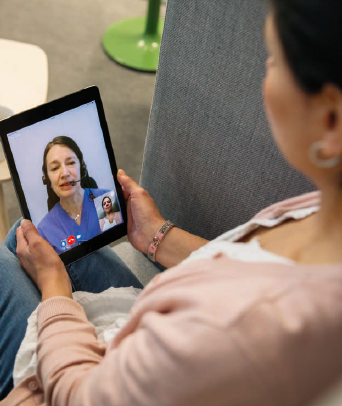 Det skulle till exempel kunna innebära
Nästa generations smarta bärbara teknik mäter och analyserar kroppens sensoriska inmatningar 
Medicinska hjälpmedel blir smartare med hjälp av elektroniska sensorer
Mer avancerad vård flyttar ut till våra smarta hem
Produktionen har automatiserats och robotiserats i högre grad 
Medicinskt ansvar och regulatoriska ramverk för AI inom hälso- och sjukvård är på plats
AI kan assistera och förstärka vårdens arbete
Digitala tvillingar, virtuell eller förstärkt verklighet bidrar till att åskådliggöra patientens hälsotillstånd
Fusion av teknologier och system - fysiska, biologiska och digitala
[Speaker Notes: Ny teknik kommer påverka utveckling MEN det finns en osäkerhet om vilken teknik som kommer påverka och hur stor påverkan kan förväntas bli.
Detta är bara illustrativa exempel med det vi känner till idag. Jämför med att vi inte kunde förutspå användning av Internet, e-handel och sociala media innan användningen slog igenom.

KOMPLETTERANDE EXEMPEL TILL BILDEN KRING DEN TEKNISKA FRAMTIDEN (2040)

Tillit och transparens behövs för tilltro till ny teknik.
Vill regionen utveckla området så behövs samordning, investeringar och styrning för transparent robust AI 
AI och algoritmer kommer troligtvis finns som del av etjänster och tekniska lösningar för egenvård, hälso-, sjukvård och omsorg. 
Kvalitetssäkrade metoder och metodik för objektiva data för att testa och träna algoritmer har utvecklats 2040.
Hälso- och sjukvårdens medarbetare assisteras och förstärks i högre grad med hjälp av AI, till exempel vid screening, diagnostik, riskanalyser och prediktion
Hälso- och sjukvård inom vissa områden kan ses mer som en förmåga och platsberoende tack vare tillgänglighet och digitala tjänster. Kontakter och uppföljningar sker virtuellt och understöds av AI och sociala robotar.

AI kommer inte automatiskt lösa utmaningar inom hälso- och sjukvård

Kunskapen om vad som är möjligt och inte möjligt med AI behöver utvecklas vidare tillsammans med olika professioner.

Nedan finns några iakttagelser kring AI att ta med sig i framöver:

Tillämpningsområden kan utgöras av avgränsade områden utifrån vad som är värdefullt att automatisera ur verksamhetens perspektiv. Till exempel där det kan finnas möjlighet till assistering eller förstärkning.
En fördel är att maskiner är att de inte blir trötta och dataanalys kan pågå fortlöpande och i vissa fall snabbare.
Stegvis tillämpning kan vara att till exempel att en maskin i första steget identifierat en fraktur, maskinen hittar förslag på behandling, och därmed att en människa kan bli assisterad med informationsinhämtning om metoder och senaste forskningen.
Det finns utmaningar att tillämpa algoritmer på ostrukturerat textdata, till exempel från journalsystem.
AI kan ha blinda fläckar och kan till exempel missa att hitta en fraktur i en röntgenbild.
Algoritmer måste tränas och omtränas.
Det behövs humanresurser för granskning, dubbelgranskning och utvärdering av algoritmer
Det är svårt att applicera AI på sjukdomar där det inte finns facit - om det inte går att veta om kroppen självläker eller om behandling ger resultat.
Det gäller att vara uppmärksam på biased data, till exempel att det finns biologiska skillnader beroende på vilken typ av population från vilken världsdel data gäller.]
2020-06-08
2020-06-08
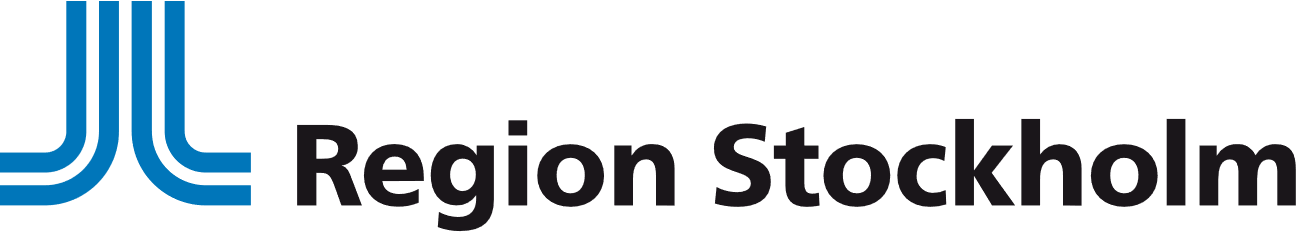 15
15
15
Organisation/Namn
Hälso- och sjukvårdsförvaltningen
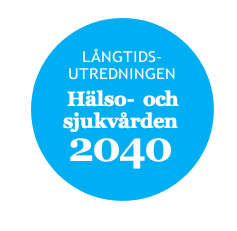 SJU ÖVERGRIPANDE SLUTSATSER OM FRAMTIDEN
Monopolet på insamling och analys av hälsodata kan förskjutas från hälso- och sjukvården till andra aktörer
Patientinflytandet ökar med mer tillgängligt hälsodata 
Hälso- och sjukvård kan ses mer som en förmåga och funktion än vara platsberoende
Vården kan förskjutas från sjukhus till hemmet tack vare den tekniska utvecklingen
Gränser mellan olika aktörer blir mer upplösta vilket kan ge behov av förändrade styrmodeller
Kombination av nya teknologier samt nya sätt att visualisera stora mängder data ger möjlighet till bättre analys- och beslutsstöd 
Nya sätt att digitalt visualisera patientens data ger möjlighet till multipanorama över specifik patient
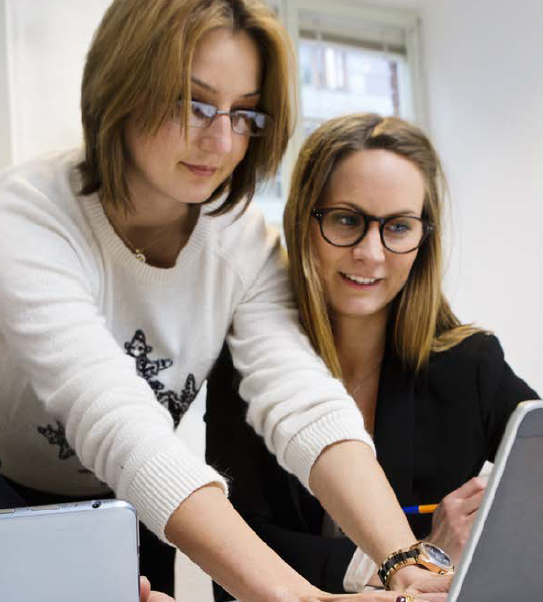 [Speaker Notes: 1. KOMPLETTERANDE INSPEL TILL SLUTSATSERNA OVAN: 
Teknisk utveckling och digitalisering har inneburit automatisering av arbete och förändrade arbetssätt och nya yrkesroller. 
Det finns behov av att utbilda de som är yrkesverksamma inom olika professioner och förvaltningar. 
Det finns också behov av att komplettera medicinsk utbildning kring teknikens möjligheter samt teknisk utbildning med hälso- och sjukvårdens behov. 

2. IDENTIFIERADE UTMANINGAR FÖR FRAMTIDA UTVECKLING SOM BEHÖVER ADRESSERAS REDAN I NULÄGET:
Identifierade utmaningar för framtida utveckling som behöver adresseras redan i nuläget: 
Privat och offentligt data – legala krav, olika ägarskap samt avsaknad av tillgång till olika aktörers data och möjlighet att få ut stora volymer 
Integritet – inte använda data utan att redogöra för användningens syfte och inte i kommersiella syften 
Lagstiftning och tolkningar – det finns behov av en samstämmig tolkning 
Interoperabilitet – fortsatt avsaknad av fungerande teknisk kommunikation och semantiska definitioner mellan IT-system utgör ett hinder för effektivare samarbete 
Prioriteringar – var och hur ska utveckling drivas för att den ska vara kostnadseffektiv? 
Kontinuitet och samverkan i hälso- och sjukvård – många olika aktörer och samverkan sker på frivillig basis, vilket inte bidrar till kontinuitet 
Preventiva åtgärder för invånare och patient – individens ansvarar och vårdens möjlighet att stötta? 
Hur ska hälso- och sjukvårdens digitalisering styras och följas upp?]